Mavzu 7. MINORA KRANLARINI STRELASINI BOSHQARISH.
Reja: 1. Minorali kranlarning dolzarbligi.
2. Minora kranlarining turlari
3. Minora kranlarining tuzilishi
4. Minora kranlarining asosiy qismlari
Keng miqyosli qurilishlarda, ko'p qavatli binolar qurilayotganda va og'ir yuklarni ko'tarish va ko'chirish zarur bo'lganda, bu ishlarni maxsus jihozlarsiz  amalga oshirish mumkin emas.
Bu erda oddiy avtomobil kranlari endi yordam bermaydi, chunki ularning ko'tarish balandligi kamdan-kam hollarda 50 metrdan oshadi.
Ushbu maqsadlar uchun mos uskuna minora krani bo'lib, uning ko'plab modifikatsiyalari eng murakkab qurilishlarda ham murakkab vazifalarini hal qilishga imkon beradi.
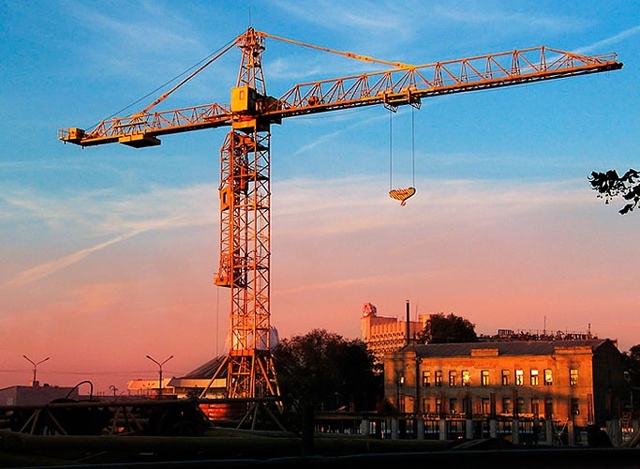 Minorali kranlar yuk ko'tarishdan tashqari, kran uskunalari yukni gorizontal tekislik bo’ylab  harakatlantirishi, shuningdek uni markaziy o'q atrofida aylantirishi va tushirishi mumkin. Kranning bunday imkoniyatlari  qurilish materiallarini deyarli har qanday ish joyiga etkazib berish imkonini beradi.
Vertikal o'rnatilgan minoraning yuqori qismida strelasi  joylashgan, katta hajmli yuklarni ushlab turish va ko'chirish uchun xizmat qiluvchi   yuk ko'taruvchi mashina minora krani deb ataladi.
Minora kranlari bir nechta ko’rsatkichlariga ko'ra tasniflanadi.
         Vazifasiga ko’ra:
 1. Umumiy foydalaniladigan - o'rtacha murakkablikdagi sanoat va fuqarolik ob'ektlarini qurish uchun ishlatiladi.
2. Maxsus maqsadlarda foydalaniladigan - yuqori murakkablikdagi topshiriqlarni hal qilish uchun.
3. O’ta baland kranlar.- Osmono'par binolarni qurishda yuqori balandlikda ishlashga qodir bo’lgan   kranlar. Ular o'z-o'zidan ko'taruvchi, biriktiriladigan va sudraluvchi turlarga bo’linadi.
4. Yuklovchi kranlar.- Kran ma’lum yo’nalishda  harakatlanish uchun mo’ljallangan relslarga o'rnatilgan ikki tirgakli tizimda  (portal kran) harakatlanadi.  Ular yirik sanoat korxonalari omborxonalarida keng  qo'llaniladi.
Harakatlanish turiga qarab kranlar:
Qo’zg’almas kranlar - biriktirilgan va universal modellarga bo'linadi.
Harakatlanuvchi - o'ziyurar  yoki tirkamalarda tashiladigan.
O'z-o'zidan ko'tariladigan , o'rnatilayotgan binoning yuqori qismiga biriktiriladi.
Yurish  mexanizmining tuzilishiga ko'ra:
Zanjirli;
Pnevmatik g'ildirakli;
Relsli yo’l  bo'ylab rolikda harakatlanadigan;
shassi ustida harakatlanuvchi;
Qadamlaydigan kranlar;
Avtokranlar.
Bundan tashqari, zamonaviy kranlar  texnologiyasining konstruksiyalari klassik ko’rinishda , tez o'rnatish uchun mo’ljallangan va boshsiz (Kabinasi pastda) turlarga bo’linadi.
Minora kranining tarkibiy qismlariga quyidagilar kiradi: minora, bom va yuk ko'taruvchisi bo'lgan aylanuvchi platforma, burilish mexanizmi, yukni ko'tarish va tushirish moslamasi, mashinani harakatlantirish mexanizmi, bomni o'zgartirish mexanizmi va boshqalar. Zamonaviy mashinasozlik korxonalari tomonidan ishlab chiqarilgan minora kranlari 5 ta asosiy qismdan iborat, bular:
Panjarali  minora. Tuzilishni  vertikal quvurlar yoki teleskopik asosida  bo’lib burilish qismi konstruksiyaning yuqori qismida, yoki pastki qismida joylashgan boladi. Hozirgi vaqtda  ishlab chiqarilgan modellar orasida   yuqoridan (obyektda demontaj qilish imkoniyati bilan) yoki pastki qismidan qo’shilib boriladigan   yig'ma minorali uskunalar mavjud. Minoralar streladan qabul qilingan bosimni kran yo’liga o’tkazish uchun xizmat qiladi.Ugaloklardan. trubalardan panjara shaklida tayyorlanadi. Ba’zi kranlarning minorasi teleskopik shakilda bo’ladi.  
Ishchi strela. Bu gorizontal tekislikda  ko'taruvchi element bo’lib,   materiali metall profillar, ugolniklar yoki quvurlardan tashkil topgan bo’ladi. Bomlar yuk tashuvchi trolleybus bilan jihozlangan bo’ladi. Minora kranining bumi - undan ma'lum masofada joylashgan yukga etib borib ko’tarish va tushirish uchun xizmat qiluvchi  mexanizmdir. Minora kranining ko'taruvchi, to'sinli va bo'g'imli strelalari  mavjud.
Birinchi turdagi kranlarning strelalarining afzalliklari ularning kichik o'lchamlari va vazni kichikligi bilan ajralib turadi. Bundan tashqari, ularni yig'ish va tashish oson. Bunday strelalarning kamchiliklari shundaki strela qulochini o’zgartirish uchun  yukni gorizontal ravishda siljitish mumkin emas.  Bog'langan bumning uzunligi ikki usulda o’zgartirilishi mumkin:
• butun bomning ko'tarilish orqali;
• bomni ko'tarish bilan bir vaqtda  yuk trolleybusini bom bo'ylab harakatlantirish orqali.
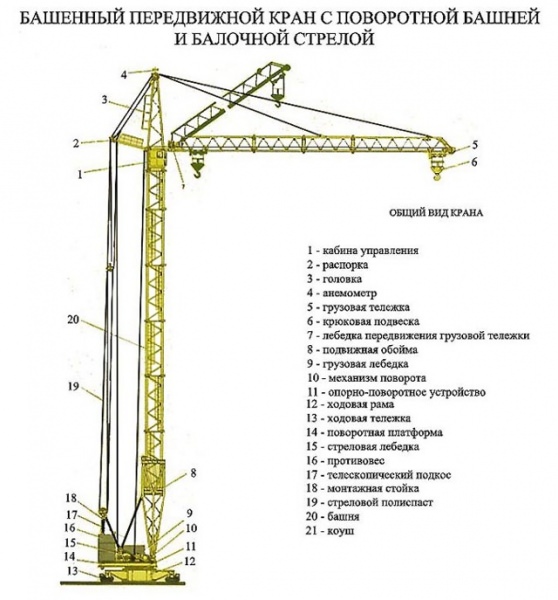 Ushbu turdagi bomlardan foydalanishdan maqsad kranni balandlighini oshirish bilan birga    yuk ko'tarish ilgagini ham uzaytirish zarurati bilan bog'liq.
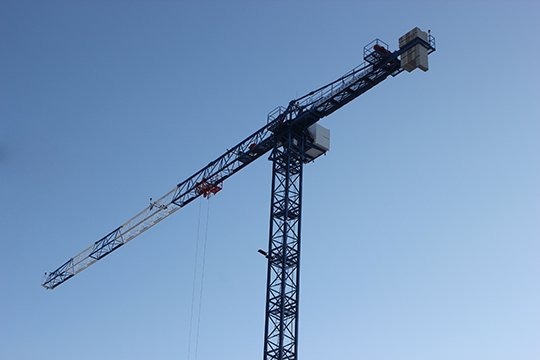 Kran minoralarining aylanuvchi va aylanmaydigan turlari bo’ladi. Burilish minorasi (portalda yoki kranning tayanch qismida) platforma burilish aylanuvchi moslamasi pastki qismida joylashtiriladi.
Ayrim  kranlar uchun minorali platforma aylanmaydi. Ushbu turdagi mashinalar uchun aylanish mexanizmi tepada joylashgan. Kranni aylantirish uchun minoraga aylanuvchi bosh bumni muvozanatlash uchun qarshi og'irlik konsoli bilan o'rnatiladi. Minora kranining bunday dizayni og'irligi 10 tonnadan ortiq bo'lgan yuklarni ko’tarish imkonini beradi.  
So'nggi paytlarda boshsiz kranlar katta mashhurlikka erishmoqda. Aksariyat ishlab chiqaruvchilar uchun ushbu turdagi kranni ishlab chiqarish foydalidir. Bunday kranlarning afzalligi shundaki,   kranlarni o'rnatish oson va tashish paytida ko'p kuch talab etmaydi.
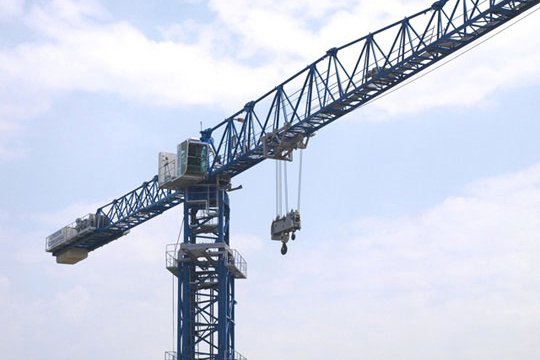 Minorasi aylanmaydigan minorali kran
Minora kranining yurish qismi.
Minora kranini qurishda muhim elementlaridan bibri  yuklarni kran yo'llariga o'tkazish uchun xizmat qiluvchi   yurish qismi hisoblanadi. Aylanmaydigan  minora  piramida shaklidagi yurish qismiga   ega bo’ladi.  Minoralari aylanuvchi bo'lgan kranlar uchun  yuklamalar mashinaning pastki qismida joylashgan aylantiruvchi qurilma orqali yurish qismiga  uzatiladi.
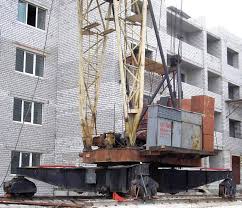 Qarama-qarshi og'irliklar.
Bomning qarama-qarshi tomonida kranni barqarorlashtirishga xizmat qiluvchi qarama- qarshi og'irliklar o’rnatiladi. Aylanadigan minorali kranlarda qarama- qarshi og'irliklar o'rniga maxsus ajratgichlar qo'llaniladi, ular yordamida bom arqonlarining shoxlari minoradan buriladi. Minorasi aylanmaydigan minorali kranlarda qarama- qarshi og'irliklar , qarshi og'irlik konsolining platformasi oxiriga o'rnatiladi.
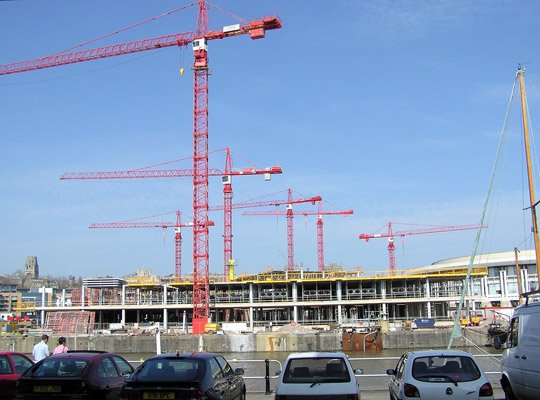 Qarama – qarshi og’irliklar kranning turg’unligini saqlash uchun xizmat qiladi.
Lebyodkalar 
Lebyodkalar   ham qarshi og'irliklar kabi  bomning qarama-qarshi tomonida joylashgan bo’ladi. Kranlarda o’rnatilgan lebyodkalar elektr dvigatel, baraban, tormoz mexanizmi va reduktordan iborat. Yukni ko’tarish tushirish, , bom bo’ylab  trolleybusni harakatlantirish uchun xizmat qiladi   Zamonaviy yuk Lebyodkalari  yukni ko'tarish va tushirish uchun bir necha xil  tezliklarda ishlashga mo’ljallangan. Bir vaqtning o'zida bitta  minorali kranga kata,  o'rta va kichik yuklar uchun bir nechta yuk tashuvchi lebyodkalar   o'rnatiladi. Bom lebyodkalari 
 ilgakka yetib borish va bomning ko’tarilish burchagini o'zgartirish uchun ishlatiladi. Trolleybuslar yuk aravachalarini to‘sinli bom bo‘ylab harakatlantirish uchun ishlatiladi.
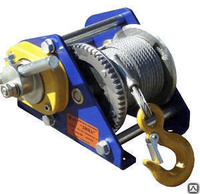 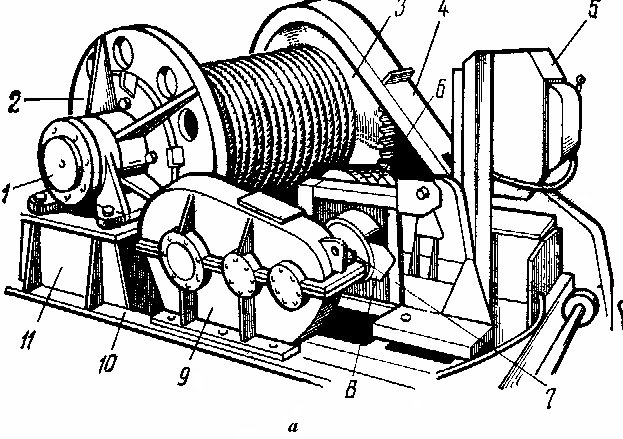 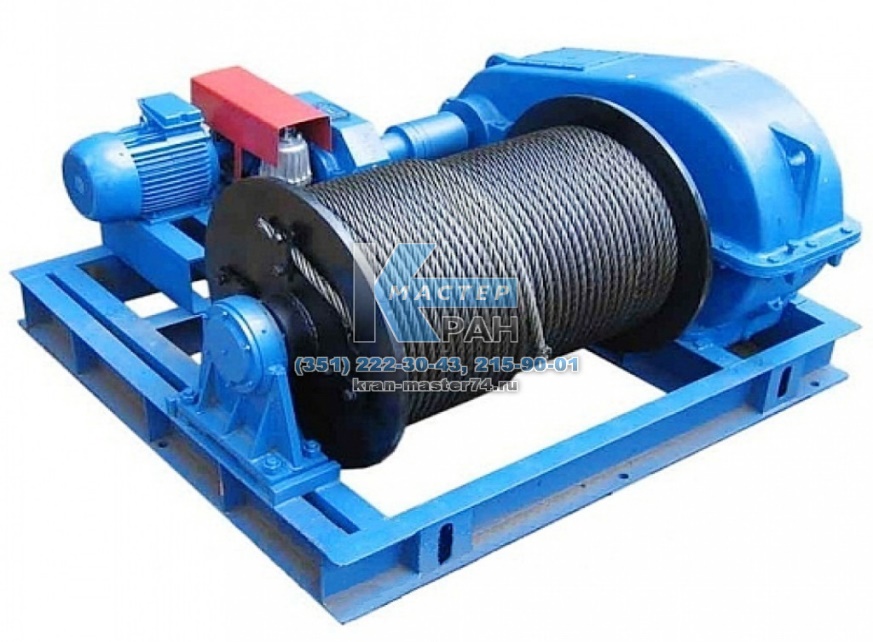 Po'lat arqonlar
Minora kranini boshqarishda po'lat arqonlar asosiy vazifalardan birini bajaradi. Arqonlar yuk va bomni ko'tarishda kranning tortish elementlari vazifasini bajaradi. Po'lat arqonlar minora kranini o'rnatish va demontaj qilishda, minorani uzaytirishda, kranni aylantirish uchun, shuningdek, yuk trolleybusini bom bo'ylab harakatlantirish uchun ishlatiladi. Po'lat arqonlardan foydalanishning afzalligi shundaki ular  yuqori mustahkamlikga, moslashuvchanligga hamda  o’zining  og'irligiga nisbatan   yuk ko'tarish qobiliyati  yuqoriligi bilan bog'liqdir.
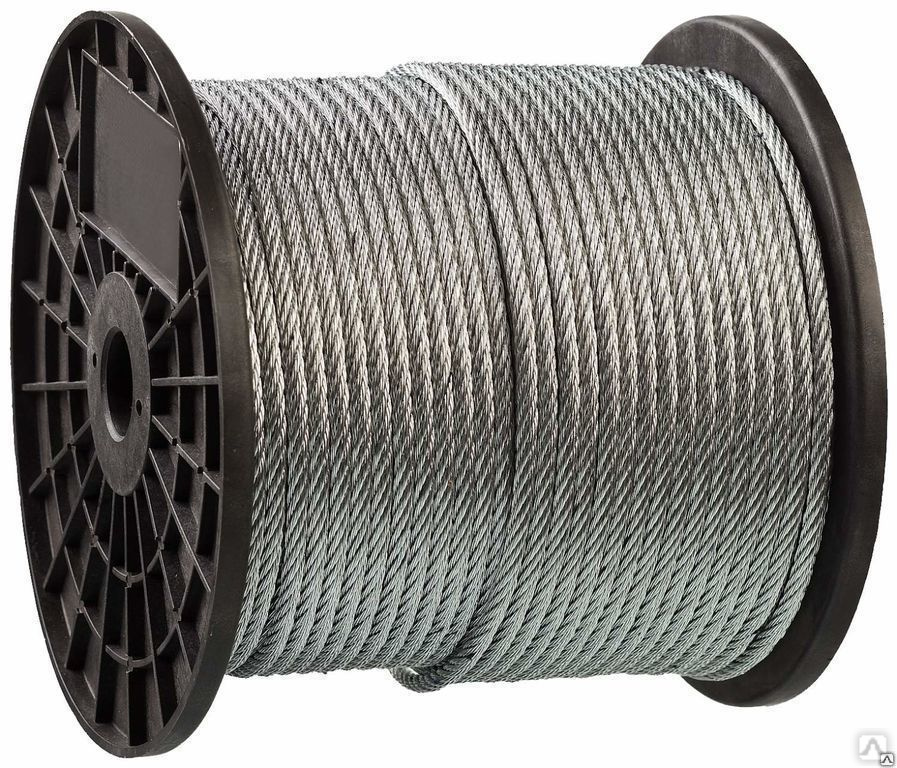 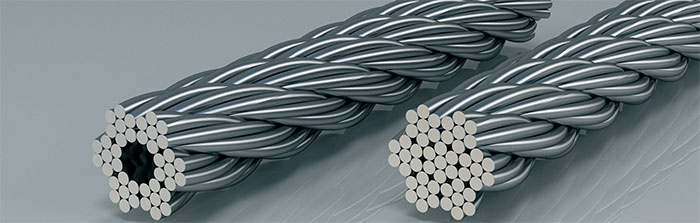 Bloklar, polistpastlar, barabanlar
 Arqonlarni ko'tarish mexanizmi bilan ulash uchun bloklar, polistpastlar va  barabanlar ishlatiladi. Bu mexanizmlarning barchasi yuklarni ko'tarish va tushirish uchun mo'ljallangandir.  Blok bu, eng oddiy mexanizm sifatida, arqonni joylashtirish uchun o’yiqli g'ildirakdir. Bloklarning kamchiliklari  shundaki ular amalda o’zi hech qanday kuchga ega emas. Bloklar mobil (yuk bilan harakatlanuvchi) va mahkamlangan (arqonlarning harakat yo'nalishini o'zgartirish uchun ishlatiladi) bo’ladi.
Polistpastlar bir nechta harakatlanuvchi va qo'zg'almas bloklardan iborat mexanizm bo'lib, ular o’zaro arqon bilan bir biriga  mahkamlanadi. Yuklarni ko'tarishning past tezligi tufayli polistpastlar bizga katta quvvat olish imkonini beradi. 
Baraban ichi bo'sh bo'lgan, silindr shaklida qilingan metal listdan tayyorlanadi.   Po’lat  arqonlarni yaxshiroq taxlanishi va tez yeyilmasligi uchun barabanda  spiral o’yiqlar qilingan.
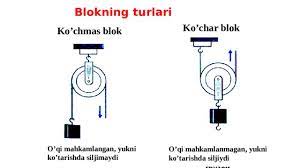 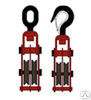 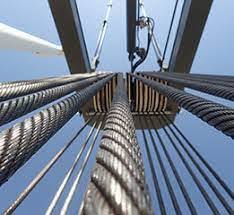 Montaj bloklari ko’p sohalarda qo’llaniladi. Ular yuk ilgagi va roliklardan iborat bo’ladi  . Montaj bloki polistpast sifatida ishlatilishi mumkin.  Buning uchun uning  konstruksiyasida  arqonning uchini o'rnatgish  uchun joyi  bo'lishi kerak.Yagona mexanizmni tashkil etuvchi yuk arqon bilan to'ldirilgan ikki yoki undan ortiq bo'laklar majmuasiga  polispast deb ataladi. Polispastlar yuk ko'tarish qobiliyati, rulon diametri va maksimal ruxsat etilgan arqon qalinligi bilan ajralib turadi.
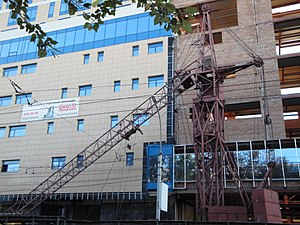 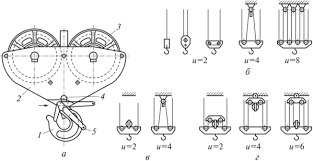